LECTURE PACKET #2
Survey of Microorganisms
A.  Where did bacteria come from and for how long have they been present on earth?	- according to scientific theory, the earth is 		approximately how old?	- according to scientific theory, the oldest 		organisms present on earth were the 		simplest organisms called:	- according to fossil records, bacteria have 		been present on earth for 				approximately:
[Speaker Notes: 4 billion; single-celled; bacteria appeared 3.5 billion years ago;]
Where did the first cell come from?	Since no one was present to observe this event, we don’t know; what we do know is that nobody has ever created a cell from scratch in the laboratory.
B.  Bacterial Classification	(from Bergey’s Manual of Determinative 				Bacteriology)	(formerly, all bacteria were classified in the kingdom		MONERA)		1.  Kingdom Eubacteria 		a) Gram positive bacteria		b) Gram negative bacteria		c) Mycoplasmas (no cell walls)	2.  Kingdom Archaebacteria		- hyperthermophiles		- extreme halophiles		- methanogens
C.  Anatomy of a Bacterial Cell	1.  The Cell Envelope (glycocalyx, cell wall 		and cell membrane)		a.  GLYCOCALYX			- not found in all bacteria			- loosely attached types are 					called:				slime layers			- mucoid, sticky, firmly bonded 				to the cell wall types are 				called:				capsules
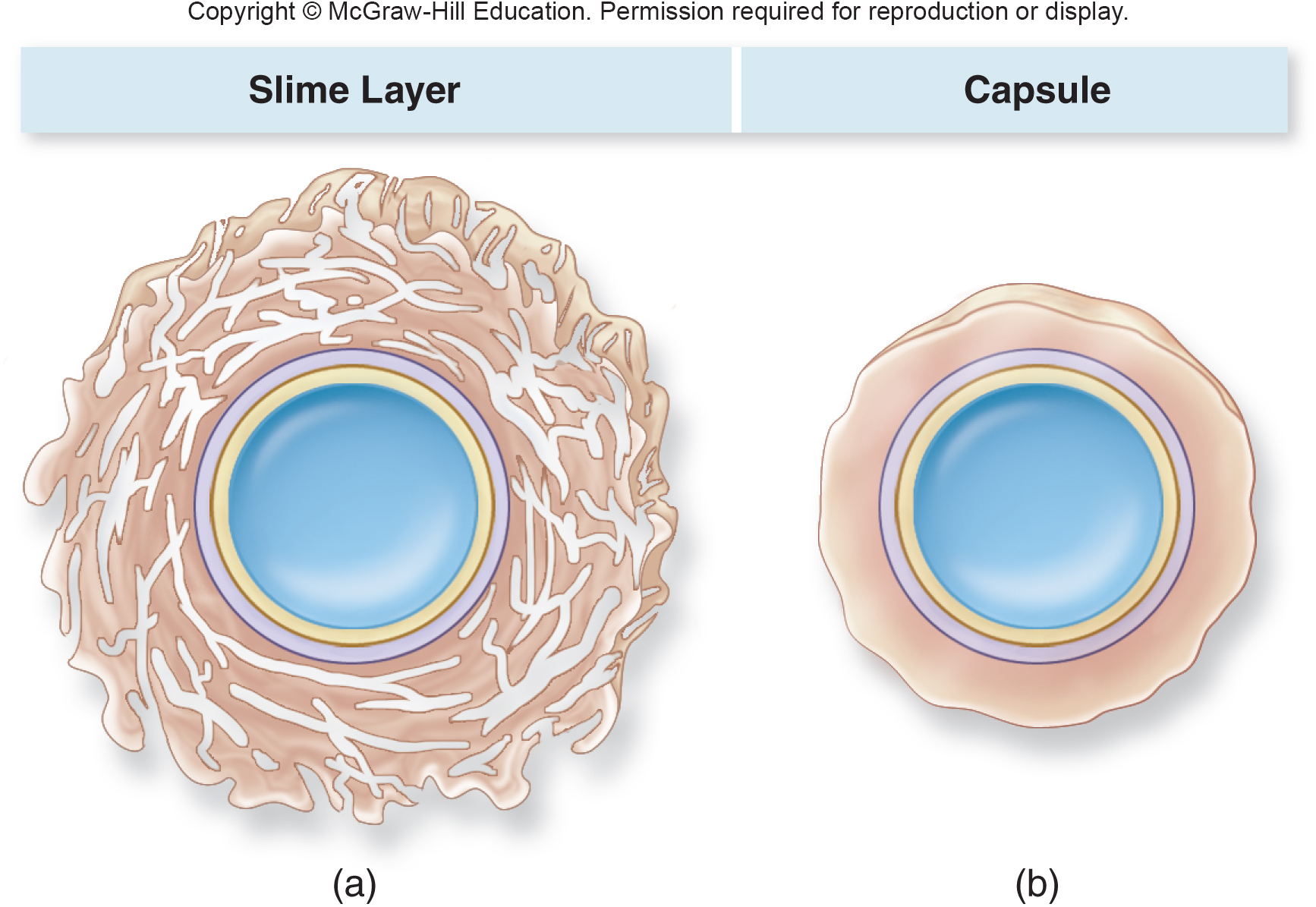 [Speaker Notes: Slime layer: loose, easily washed off.
Capsule; thick, not easily removed]
Both types of glycocalyx can benefit bacteria by:	- allowing better attachment to various surfaces, even when the surface is smooth (biofilms on medical devices like pacemakers, catheters, IUD’s, artificial joints; also on industrial filters and pipes; plaque)	- helping to prevent dehydration of bacteria	- helping to prevent the attachment of 				bacteriophages	- serving as a storage depot for nutrients	- inhibiting phagocytosis by white blood cells- this increases the pathogenicity of the bacterium (bacteria with capsules are usually noted to be more pathogenic than the same species without a capsule).Both types of glycocalyx can also be antigenic and can stimulate the production of antibodies needed for the body to eliminate bacteria, with these structures, from the body.
biofilms may be involved in 80% of all infections. Biofilms have been implicated in common problems including, urinary tract infections, catheter infections (pictured), the formation of dental plaque and gingivitis and even in infections in joint prostheses and heart valves.
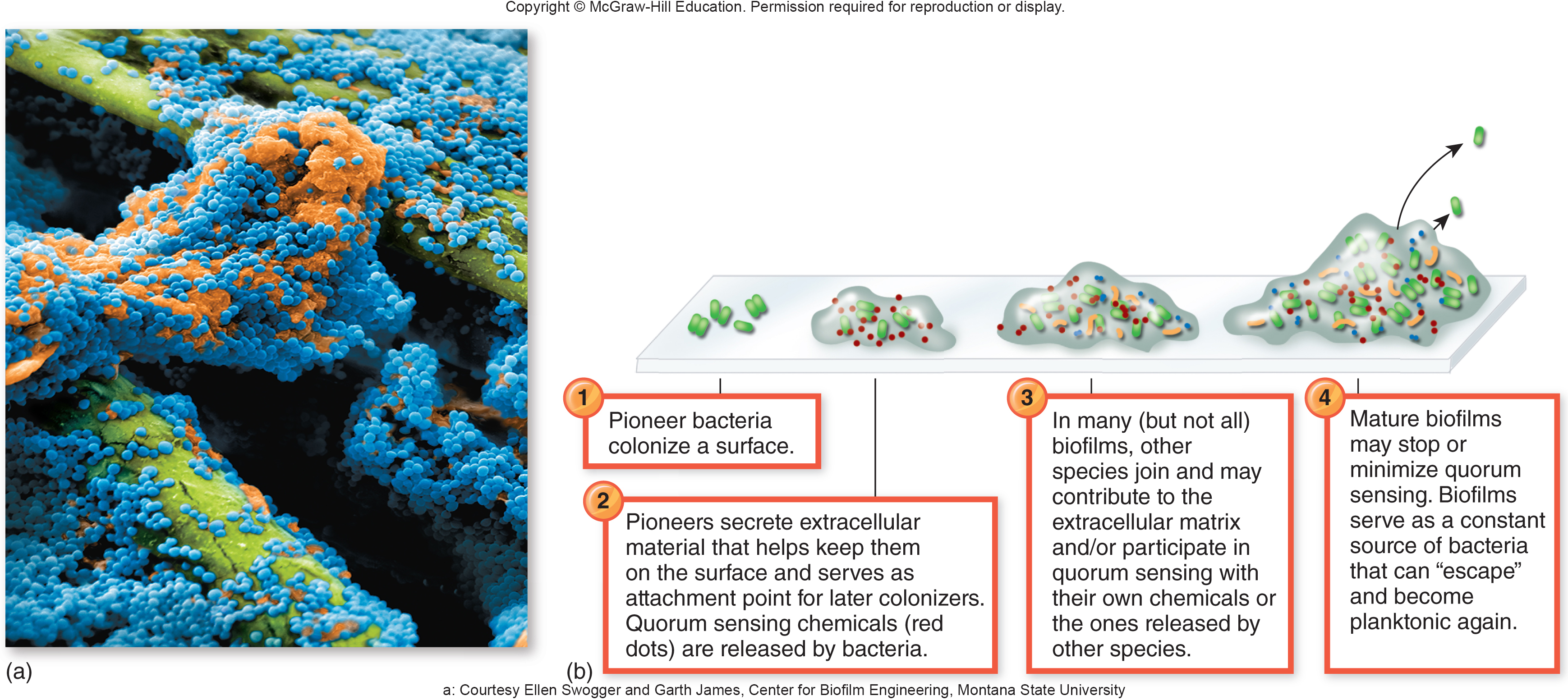 b)  CELL WALL		- determines the shape of the 				bacterium and provides 				strong structural support 			to prevent the cell from			bursting and from other 			dangers.
Various Bacterial Shapes
BACTERIA HAVE THREE (3) PREDOMINANT SHAPES	COCCUS		- coccus		- diplococci		- streptococci		- staphylococci
Arrangements and groupings of cocci:

Tetrads:  groups of four

Staphylococci:  irregular clusters

Streptococci:  chains of a few to hundreds of          
                        cells

Sarcina:  cubical packet of 8, 16, or more 
                 cells
Cocci- Spherical shaped
BACILLUS		- bacillus		- diplobacilli		- streptobacilli		- coccobacillus
Arrangements and groupings of bacilli:

Diplobacilli:  pairs of cells with their ends attached

Streptobacilli:  chains of cells

Palisades:  cells of a chain remain partially attached and fold back, creating a side-by-side row of cells
Bacilli – rod shaped
SPIRAL		- vibrio		- spirillum		- spirocheteSpirilla occasionally found in short chains.Spirochetes rarely remain attached after cell division.
Vibrio – curved BACTERIUM
spirillum
spirochetes
Gram-positive vs. Gram-negative Cells
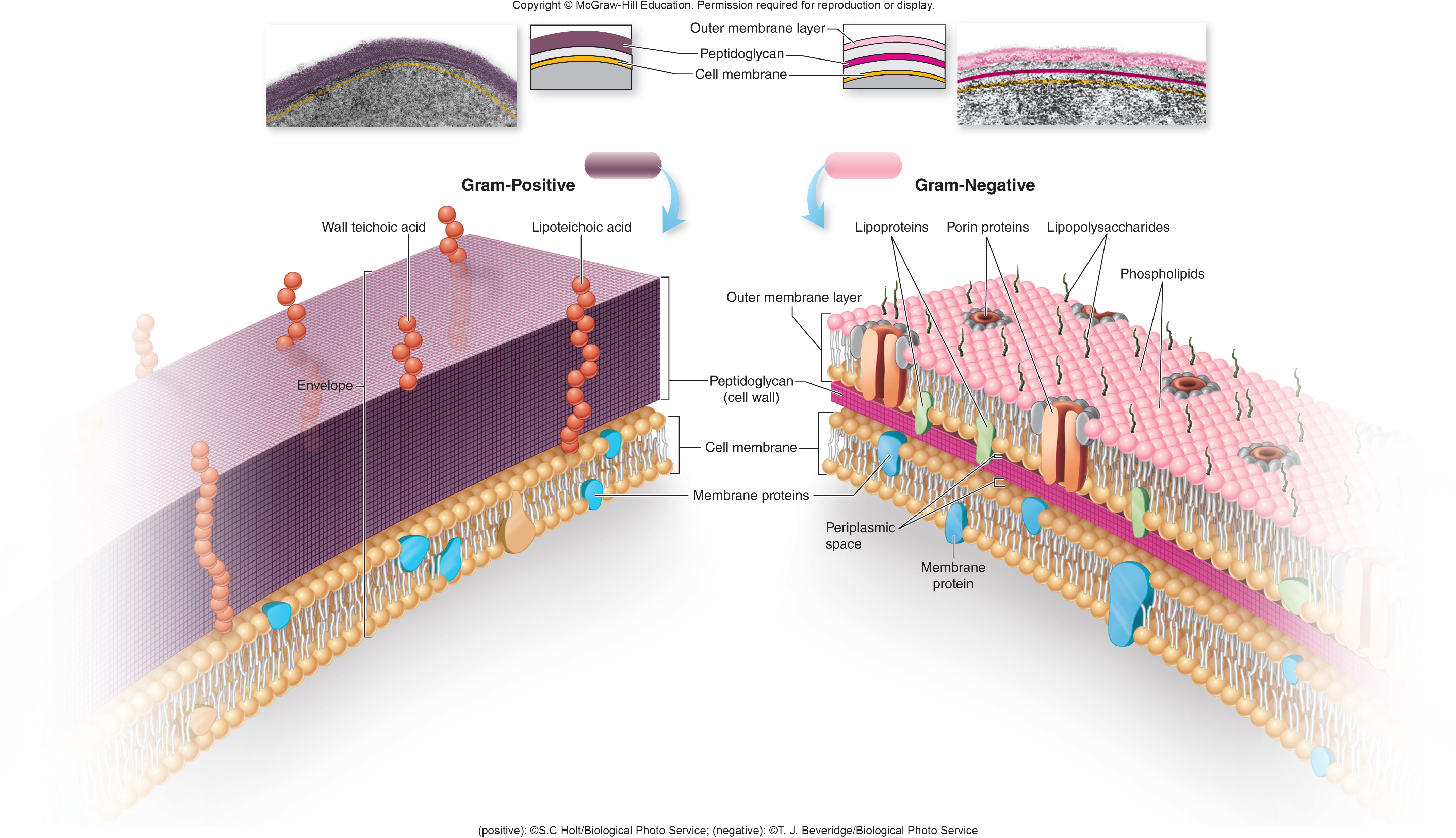 [Speaker Notes: Gram positive walls: Thick, homogenous sheath of peptidoglycan, 20 – 80 nm thick.

Gram negative walls: Single, thin sheet of peptidoglycan, 1 – 3 nm thick.]
- The cell wall is a barrier to some substances.- One of the most important molecular 	compounds of bacterial cell walls is 	PEPTIDOGLYCAN, which is unique from the 	cell walls of other organisms.- Penicillin works to kill growing bacteria by 	inhibiting the amino acid cross links, 		weakening peptidoglycan and causing 		primarily gram positive cell walls to burst.- Lysozymes inhibit the NAM-NAG glycosidic 		bonds of peptidoglycan.
NAM = N - ACETYLMURAMIC ACIDNAG = N - ACETYLGLUCOSAMINE
[Speaker Notes: Peptidoglycan: Unique macromolecule composed of glycan chains cross linked with short peptide fragments]
GRAM POSITIVE CELLS- the cell wall and cell membrane are 	usually tightly pressed together- techoic acids are incorporated into the 	cell wall- when viewed through the scanning 	electron microscope, the surface of 	gram positive cells is smooth
GRAM NEGATIVE CELLS- these bacteria have a distinct periplasmic 	space between the cell membrane and 	the 	LPS layer of the cell wall- porin proteins in the LPS (lipopolysaccharide) 	layer prevent the passage of some 	molecules, such as penicillin (most gram 	negative bacteria therefore aren’t 	affected by penicillin)- when viewed under the scanning electron 	microscope, these bacteria have a 	rough appearing surface
THE GRAM STAINING TECHNIQUE and WHY IT WORKSStep 1: CRYSTAL VIOLET (primary stain)		- all cells stain violetStep 2: GRAM’S IODINE (mordant or fixative 		step)		- creates a large crystal violet-		iodine (CV-I) molecule that 			gets fixed to the techoic 			acids
STEP 3: Ethanol = Ethyl alcohol		(decolorizer step)		- in gram + cells, the 				alcohol dehydrates the 			cell wall trapping the 			CV-I complex		- in gram – cells, the alcohol 			dissolves the LPS layer 			releasing the CV-I 				complexStep 4: Safranin (counterstain)		- Gram + cells remain violet		- Gram – cells stain pink
Gram staining is a differential staining technique.Another differential staining technique is:ACID FAST STAINING	- Mycobacterium spp. of bacteria have an extremely waxy component to their cell envelopes (Mycolic acid) that makes them difficult to consistently Gram stain.	- Instead of Gram staining suspected Mycobacterium spp., we use the Ziehl-Neelson acid fast stain to diagnose:		a) Mycobacterium tuberculosis		b) Mycobacterium leprae
Acid fast staining technique involves:	1) CARBOLFUCHSIN	2) ACID ALCOHOL	3) METHYLENE BLUE	What is the purpose of each step of the acid fast differential staining technique?
[Speaker Notes: Carbol fuchsin dye becomes tenaciously attached to the cells so acid alcohol step will not remove dye.]
Which of these bacteria are acid fast positive?
[Speaker Notes: Red are acid-fast; Blue are non-acid-fast]
Intradermal PPD TB skin test
TB BCG vaccine scar
[Speaker Notes: WHO and CDC published data in 2011 showing 1.3 million deaths in 2008.]
Mycoplasmas and Cell-Wall Deficient Bacteria
Mycoplasmas

Naturally lack a cell wall

Membrane is stabilized by sterols and is resistant to lysis

Pleomorphic shape, range from 0.1 – 0.5 μm, ranging from filamentous to coccus or doughnut shaped
C) Cell Membrane	- the “fluid mosaic” model of cell 			membrane structure:		- a phospholipid bilayer with			“floating” islands of 			proteins embedded in it
- Sterol lipids are found in the cell 	membranes of :		Eukaryotes  		Mycoplasma Bacteria (there are 			no sterol lipids in any other 			bacteria)- The lipids in the cell membranes of the 	archaebacteria differ from those in 	other kingdoms
The cell membrane is even more of a 	selective barrier that the cell wall, 	and determines what can enter and 	leave the cell.
Diffusion is the movement of molecules from areas of high concentration to areas of low concentration.
Osmosis is the diffusion of water; diffusion is a natural phenomenon and requires no energy.
Facilitated diffusion occurs with the help of membrane protein channels ; no energy is needed.
Active transport is the movement of molecules from areas of low concentration to areas of high concentration; energy is required.
Endocytosis is the movement of large molecules too large to pass through the molecules of a membrane; the cell envelops the particle (Phagocytosis).
The cell membrane secretes the parts 	needed to make the cell wall and 	the appendages 		(flagella, pili, fimbrae)
Together, all of the components of the cell envelope help to protect the cell.PROTOPLASM	- contains about 70-80% water		(the “universal solvent” in 			cells)	- there are no known cytoskeletal 		structures (microtubules,		microfilaments) that exist 		in bacteria and it is unknown		whether bacteria exhibit 			“cytoplasmic streaming”
The Bacterial Chromosome 	- consists of one circular strand 			of the dna double helix	- bacteria have the haploid number 		of chromosomes = 1; they 			don’t have a diploid number 			of chromosomes	- there is NO nucleus (they don’t 			have an nuclear membrane; 			the bacterial chromosome 			exists in a dense region of 			cytoplasm called the “nucleoid 		region”
Nucleoid region
Some bacteria contain extra-chromosomal pieces of dna called plasmids.
Asexual reproduction in bacteria occurs through the process of binary fission.
Bacteria do exchange dna between 	each other by several 	processes.	A) conjugation	b) transformation	c) transduction
Conjugation is the transfer of bacterial dna directly from one bacterium to another.
[Speaker Notes: Donor has a plasmid known as fertility (F) factor; allows for synthesis of pilus]
Two bacteria undergoing conjugation using a sex pilus to transfer dna from the donor to the recipient bacterium.
Transformation is when bacteria acquire dna that is free in their environment.
Results from the transformation experiment you will perform in lab.
Transduction is the transfer of bacterial dna from one bacterium to another during a bacteriophage’s lytic cycle.
Ribosomes	- found in the cytoplasm, these are the sites of protein synthesis within all cells	- ribosomes are organelles that are NOT membrane bound, prokaryotic ribosomes are a combination of a 30S subunit and a 50S subunit which combined make a 70S ribosome	- tetracycline, erythromycin and chloramphenicol inhibit protein synthesis
Eukaryotes have 40S and 60S subunits that together equal 80 S in size.
Granules and Inclusion Bodies	- storage vesicles for nutrients  			and other substancesGas Vesicles	- protein bound organelles that 			assist in the buoyancy for 			some photosynthetic bacteria
External Structures
Two major groups of appendages:

Flagella and axial filaments:  provide motility

Fimbriae and pili:  provide attachment points or channels
Flagellar Arrangement
Polar:  flagella attached at one or both ends of the cell.
Monotrichous:  single flagellum
Lophotrichous:  small bunches or tufts
Amphitrichous:  flagella at both poles of the cell

Peritrichous:  flagella are dispersed randomly over the surface of the cell
Appendages	A) Flagella- special stains are needed to see the arrangement of flagella, which can be used to help identify bacteria
Bacterial flagella are made of a protein called flagellin which grows from the tip of the appendage.
Microscopically, motility is determined by using the “hanging drop” slide technique or semisolid media
Hanging drop slide
Semisolid media- which tube contains non-flagellated bacteria?
To move toward or away from a chemical stimulus (= chemotaxis), bacteria rotate their flagella producing a forward or backwards motion called runs and tumbles.
[Speaker Notes: Run=forward
Tumble=backwards]
Flagellar Function
Run:
Counterclockwise movement of the flagella
Cell swims in a smooth, linear direction toward a stimulus
Tumble:
Flagellum reverses direction, causing the cell to stop and change course
Repellants cause numerous tumbles
Phototaxis:
Movement toward light
B) Fimbrae – short non-locomotor 			appendages used to attach bacteria 		to various surfaces
C) Pili (Pilus = singular)		long non-locomotor appendages used		in congugation
Endospores
Structures created within certain 	genera of bacteria which enable 	these bacteria to survive harsh 	conditions	(the location of spores can be used to help 		identify these bacteria)
A) Bacillus spp.		Bacillus anthracis – anthrax	B) Clostridium spp.		Clostridium tetani – tetanus 			(lockjaw)		Clostridium botulinum - 				botulism		Clostridium difficile –                      pseudomembranous colitis      		Clostridium perfringens – 		gas gangrene
Tetanus
Infant botulism
Gas Gangrene
C. Diff – pseudo membranous colitis
Spores can lay dormant for centuries	(resistance to adverse conditions is due 		to layer over layer of 				peptidoglycan surrounding the 		dna, as well as high levels of 			dipicolinic acid and calcium ions; 		spores are dehydrated as well)Spores are resistant to heat, acids, loss of 	nutrients, desiccation and radiationWhen Environmental conditions are favorable, 	bacterial Spores “Germinate” to form 	Live Vegetative Bacterial Cells Again
The spore cycle
Spore staining- the Schaeffer Fulton 	technique 		(malachite green and safranin)
Spores are the reason we need to use 	the sterilization techniques that 	we do.Spores have been used as biological 	warfare agents.
Eukaryotic cell structure
Remember, microbiologists also study 	certain types of eukaryotic cells 	also.We will want to discover a few of the 	more common eukaryotes that 	microbiologists study and compare 	and contrast eukaryotic vs. 	prokaryotic cells.
Whereas, no one has ever created a 	cell and we are not sure when and 	where bacteria first appeared, 	there is a theory with interesting 	evidence that may show us how 	eukaryotes may have evolved from 	prokaryotes.Theoretically, scientists believe that 	eukaryotes have existed for 	approximately 2 billion years.
A. The endosymbiotic theory	this theory asks the question: “ could a 		small aerobic bacterium and a 			larger anaerobic heterotrophic 		bacterium enter into a symbiotic 		relationship, where the large cell 		phagocytized the smaller cell?”	Instead of the smaller cell being 			digested though, could the two 		organisms have entered into a 			situation where the two bacteria 		became dependent upon each 			other and formed the first 			MITOCHONDRIA?
Lynn Margulis
Some evidence to support the theory:1) mitochondria have their own single loop of 	dna2) mitochondria reproduce independently3) mitochondria have 70S ribosomes and make 	their own proteins4) mitochondria have a double membrane – 2 	phospholipid bilayers-
Another example of this theory could 	explain the origins of 	chloroplasts in algae that 	theoretically evolved into land 	plants.	- could a cyanobacterium have been 		enveloped by a larger bacterium, 		both of them becoming involved in 		a symbiotic relationship?
Evidence to support this theory is the 	same as in the case of the 	mitochondrial theory PLUS:	 it also turns out that the type of 	chlorophyll found in	cyanobacteria is the same as in 	algae and land plants but unlike 	that of other photosynthetic 	bacteria!
Comparison of Prokaryotic and Eukaryotic cells
NUCLEAR MEMBRANE	pro - none		eu – present (a double membrane 			with pores)
NUCLEOLUS	pro - none	eu – present in the nucleus; it is 		the ribosome assembly 			center
DNA	pro – single circular loop	eu – linear molecules with 			histone proteins
ASEXUAL REPRODUCTION	pro – binary fission	eu – mitosis
SEXUAL REPRODUCTION	pro – conjugation	eu – meiosis  fertilization
CELL MEMBRANES	pro - no sterols (except 					mycoplasmas)	eu – contain sterols (cholesterol 		in animal cell membranes)
RIBOSOMES	pro - 70S	eu - 80S (except in mitochondria 		and chloroplasts)
MEMBRANE BOUND ORGANELLES	pro – none	eu – mitochondria, 				chloroplasts, golgi bodies,		endoplasmic reticulum (er),		lysosomes
CELL RESPIRATION	(glucose + o₂  co₂ + h₂o + atp)	pro – in the cytoplasm and on 			cell membrane	eu – in the cytoplasm and 				mitochondria
PHOTOSYNTHESIS	(co₂ + h₂o –light glucose + o₂)	pro – chlorophyll on folds of cell 			membrane	eu – chlorophyll in chloroplasts
CELL WALLS 	pro – peptidoglycan	eu – plants contain cellulose		fungi contain chitin
GLYCOCALYX	pro – some have 	eu – some have
ENDOSPORES	pro – Bacillus spp.                   Clostridium spp.	Eu – none
GAS VESICLES	pro – photosynthetic bacteria	eu – none
APPENDAGES	pro – flagella, pili, fimbriae	eu – flagella, cilia, pseudopods
MICROTUBULES	pro – none	eu – the “9 + 2” arrangement of		microtubules in flagella 		and cilia, centrioles, 			spindle fibers, 				cytoskeleton
SIZE	pro – usually less than 10 				μicrons	eu – usually greater than 10 			microns
Microbiologists study the following 	types of eukaryotes:	a) protozoa – protozoology	b) algae – phycology	c) fungi – mycology	d) invertebrate animals		(worms, insect transmitted		diseases) – parasitology
THE KINGDOM PROTISTA